Straight and Balanced
(Luke 3:4-6)

Twelve series
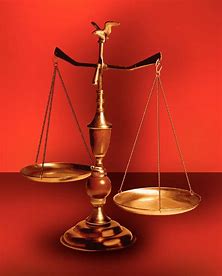 #1 – Twelve Evidence of Brotherly Love with Philemon 
#2 – Twelve Reasons the Bible is Hard to Believe with James
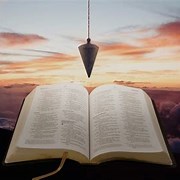 OT:  Ps 5:8, Pr 4:25-27
Amos 7:7-8, Is 28:13, 17

NT:  Mt 3:3, Acts 9:11 
Hebrews 12:13
OT:  Deut 25:13-16  
Daniel 5:25-28

NT:  Hebrews12:1
1 Cor 3:11-15
Fellowship Church,  October 15, 2023, by Bill Heath
Twelve Evidence of Brotherly Love with Philemon

Time:   62 AD 

Place:   Rome in prison 

Characters:   Paul, Philemon, and Onesimus 

Purpose:   doctrine and instruction in righteousness (not reproof nor correction)
.
Keywords:   love – agape 4x, fellow 4x, brother 4x, bowels 3x (most exc. Psalms 4x)

Brotherly Love:  

	Too much – licentious, loose, ecumenical (1 Corinthians 3:1)

	Too little – legalistic, tight, cultish (Romans 6:1)

Straight:   Love and prayer (brotherly love:  John 15:13-15, 1 Peter 1:22, 2 Peter 1:7)

Balanced:   Trust (Philemon,  Romans 12:10, 1 Thessalonians 4:9,  Hebrews 13:1)
12 Evidence of Brotherly Love with Philemon
(A) 1-3, Love (greet).1.   Recognize others2.   Need grace and peace.  	(B) 4-7, Prayer,3.  Pray for each other4.  Hear of love and faith5.  Communication of faith is effectual 		(C)  8-21, Trust.6.   for love’s sake  (vs 9)
(C)  8-21, Trust
.
7.   with your mind do willingly (vs 14)
8.   Receive him as myself (vs 17)
9.  cause joy/refresh bowels in the Lord (vs 20)  10.  Confidence to do more than asked (vs 21)
.
	(B) 22, Prayer

11.  Pray for each other

        (A) 23-25, Love (farewell)

12.  last words and grace for others
Application:   Expectations for mature believer’s evidence of brotherly love  Decision:   To improve your evidence of love, prayer, and trust in brotherly love?